Озера (6,8 кл.)
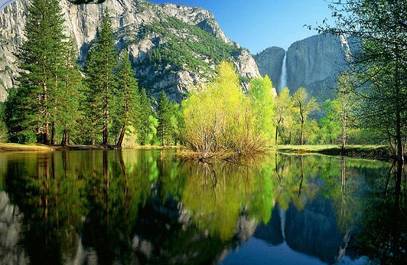 МКОУ СОШ№4
Гутор Г. Н.
Что такое озеро?
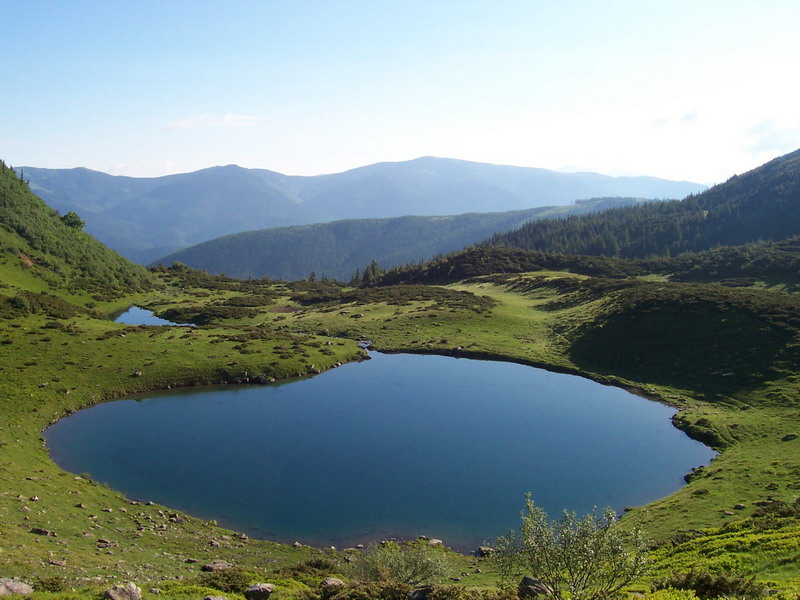 Озеро – это замкнутый водоём в природном углублении на суше.
Углубления, в которых находятся озёра, называются ОЗЕРНЫМИ КОТЛОВИНАМИ.
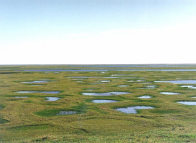 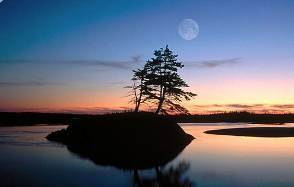 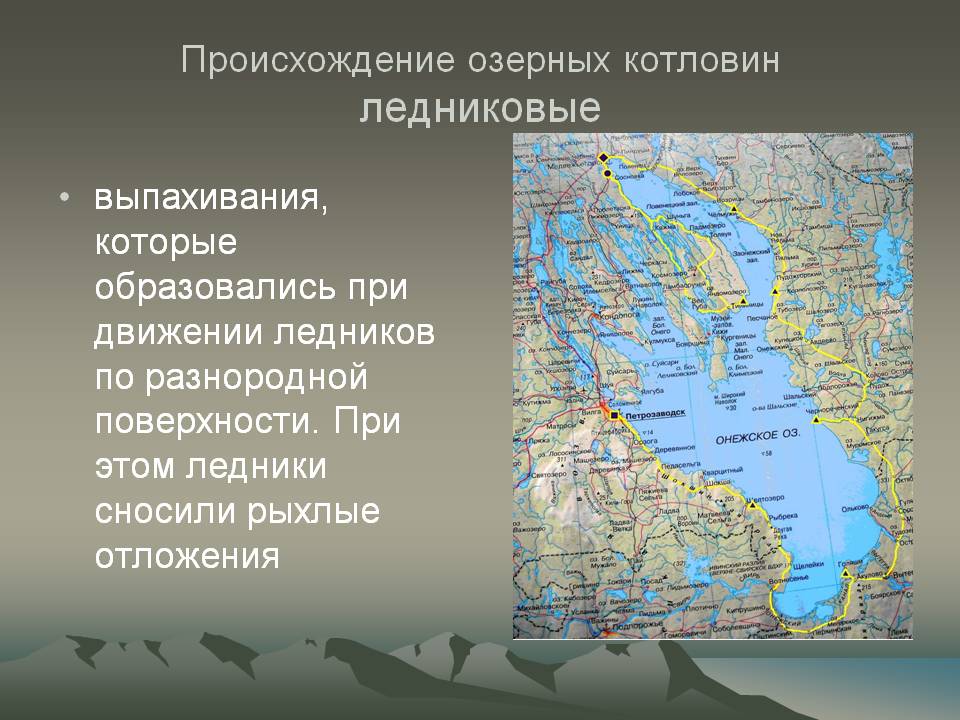 Озерные котловины.Ледниковые
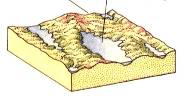 Озера северо-запада Русской равнины- Ладожское, Онежское, Селигер, Ильмень, Имандра, Псковское, Чудское; севера Сибири -  Таймыр
Каспийское море-озеро
Самое большое по площади в мире.
Вулканические
Озера Камчатки – Курильское, Кроноцкое
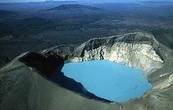 Карстовые
В районах распространения легкорастворимых горных пород – озеро Провал вблизи Пятигорска (Кавказ), на Урале, на севере Русской равнины.
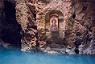 Самые крупные озерные котловины тектонического происхождения.
Самое глубокое озеро нашей планеты- Байкал. Его глубина составляет 1620 м. Озеро Байкал содержит 1/10 запасов пресной воды Земли.
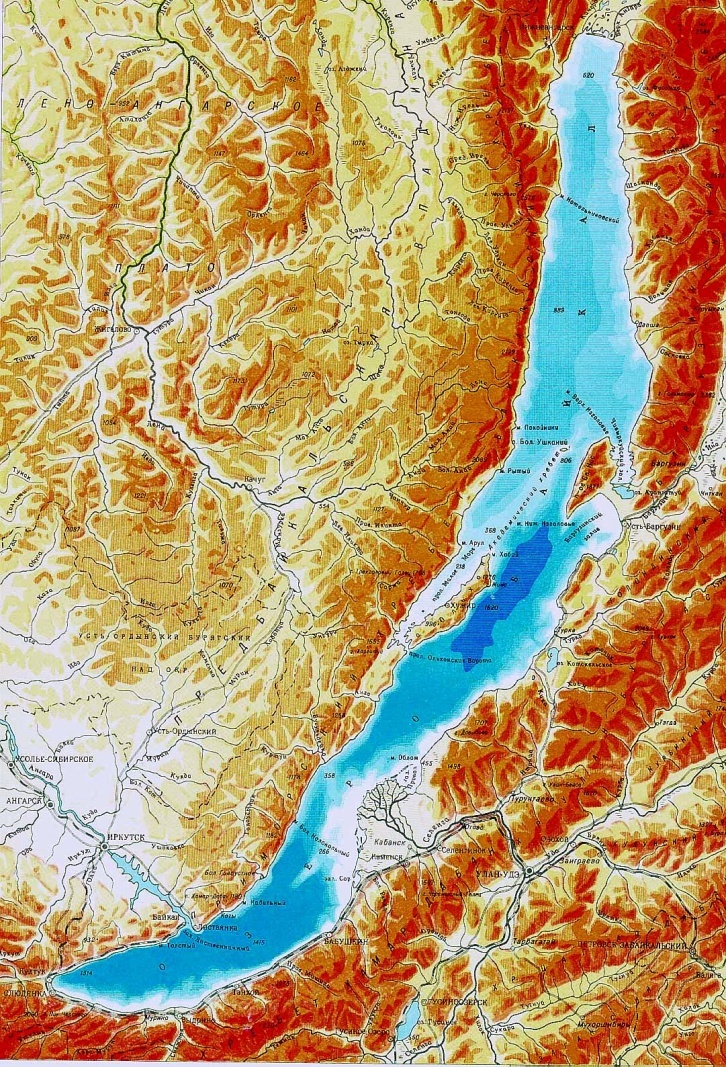 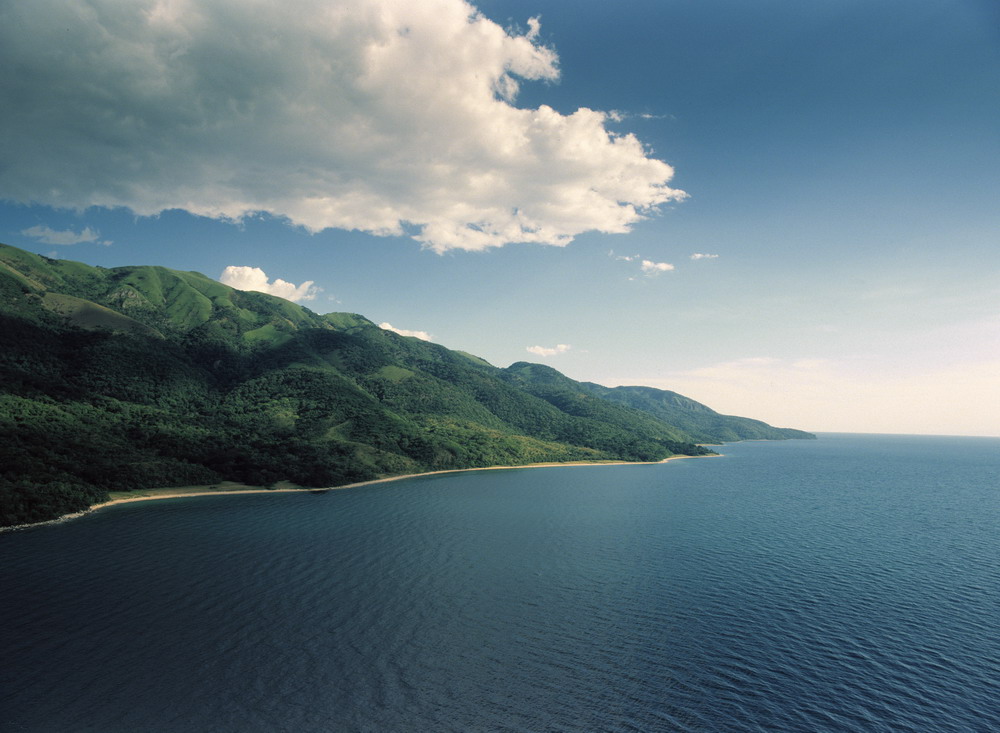 Запрудное              Старичное
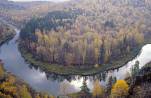 Озера горных районов – Кавказа, Саян, Алтая - Телецкое
Большинство озер равнинных территорий России, расположенных в умеренном климатическом поясе
Искусственное
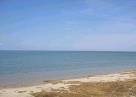 Водохранилища на крупных реках – Волге, Каме, Енисее (Рыбинское , Камское, Красноярское и др.)
Небольшие озера со временем мелеют, зарастают и превращаются в болото-участок земной поверхности, сильно увлажненный и поросший влаголюбивой растительностью.
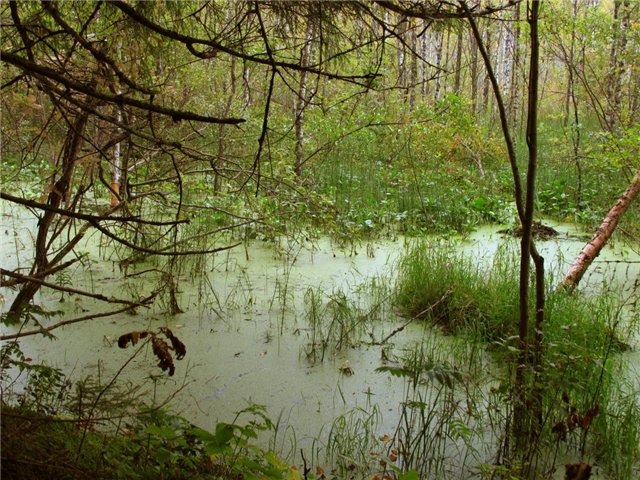 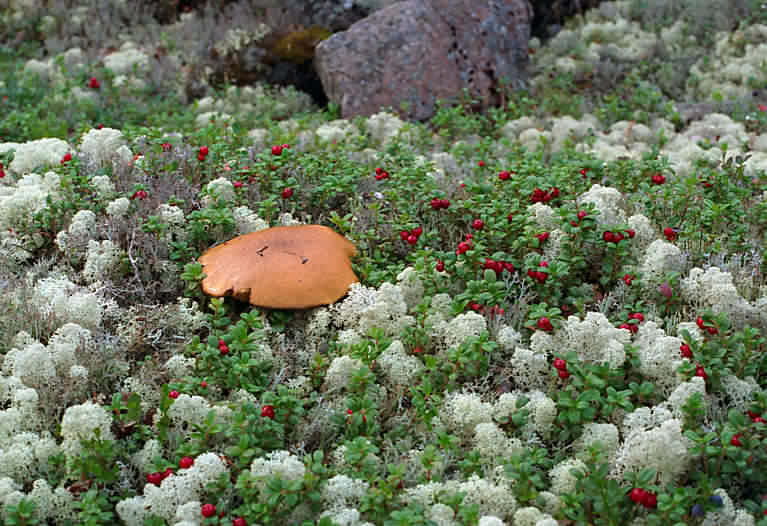 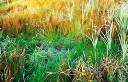 Сточное озеро         Бессточное озеро
Закрепим!
1) Самое большое озеро на Земле?
2)Самое глубокое озеро нашей планеты?
3)Как образовались самые большие и самые глубокие озера?
4) Крупные  северные озера нашей страны? 
5)Какое происхождение имеют  Кроноцкое и Курильское озера?
6)Небольшие озера серповидной формы?
7)Озера, из которых вытекают реки?
8)Озера, из которых не вытекают реки?
Поработаем с картой!(работа в парах)
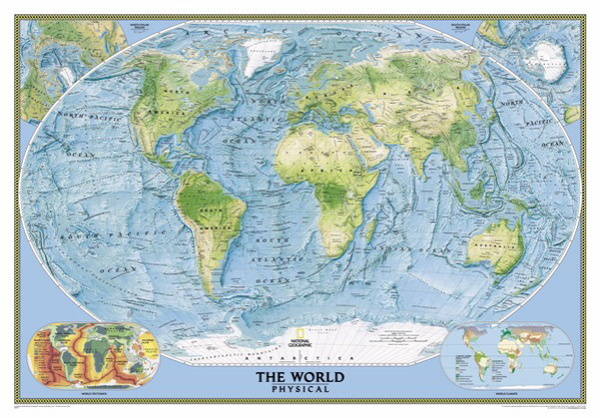 Покажите друг другу озера: Виктория, Верхнее, Ладожское, Таймыр, Чад, Каспийское, Байкал,  Балхаш, Ладожское, Онежское, Мертвое, Эйр, Маныч, Гурон, Ньяса, Танганьика, Мичиган.
Д/З
П 31
Нанести на контурную карту  крупнейшие озера мира.
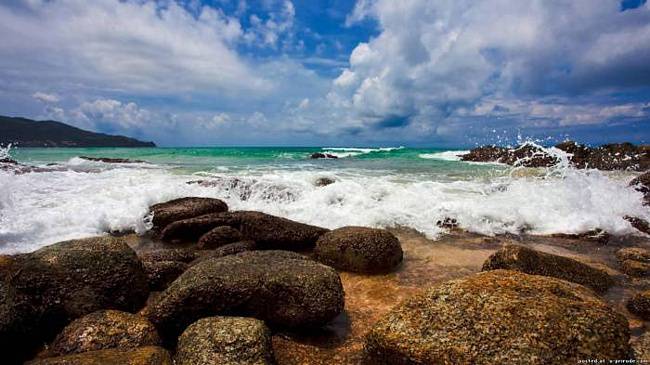